Primo viaggio apostolico di San Paolo:
Anni 46-49,
At., 13, 3-14, 26
Paolo e Barnaba,
accompagnati da Giovanni Marco.
Salpano da Seleucia , 
porto di Antiochia di Siria.
Reperti archeologici di Seleucia
Si diressero verso Cipro.
Attraversano l’isola da  Salamina 
e giungono a Pafo.
Qui Paolo converte 
il proconsole Sergio Paolo:
At., 13, 7-12.
Cipro, coste dell’isola.
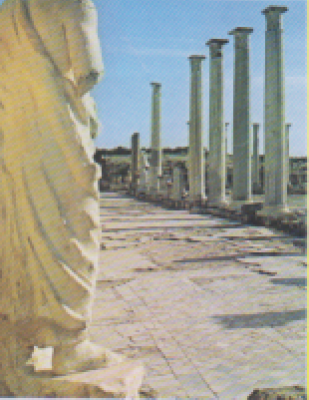 Cipro, Salamina, rovine romane
Cipro, chiesetta con la tomba dell’apostolo Barnaba. Paolo vi giunse assieme a Barnaba, nativo di quell’isola.
1. Da Seleucia di Siria a Cipro, all'Asia minore, ad Antiochia di Siria>Gerusalemme (anni 45-49: Atti 13,1-14,29)Protagonisti: Paolo, Barnaba e Giovanni Marco (fino a Perge)
Da Pafo salparono verso Perge, nella Panfilia. 
Qui Marco si separò da Paolo e Barnaba.
At., 13,13-14 e 14-25
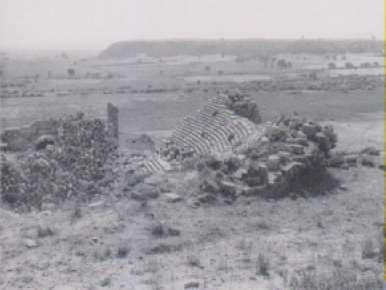 Panorama di Perge, Panfilia
Perge, resti del teatro
Perge: il teatro, lo stadio e l’acropoli
Perge, acropoli sullo sfondo,  rovine del teatro
Perge, resti del tempio di Artemide
At. 13,  51, At., 1-5
Da Perge, perseguitati,
 Paolo e Barnaba 
si dirigono a Iconio 
.
At., 14, 6
Da Iconio
Paolo e Barnaba, perseguitati, fuggono 
a Listra e Derbe.
At. 14, 8-18
Paolo guarisce uomo storpio dalla nascita.
Paolo creduto Hermes, Barnaba creduto Zeus.
Hermes, particolare di un fregio che orna una colonna, Roma, Musei Capitolini, San Paolo a Listra fu  identificato con Hermes.
Napoli, testa di Zeus, Muso arch.: a Listra pensarono che Barnaba fosse Zeus.
ATTI, 14, 19-20
Paolo e Barnaba giungono ad Antiochia di Pisidia.
Paolo è lapidato.
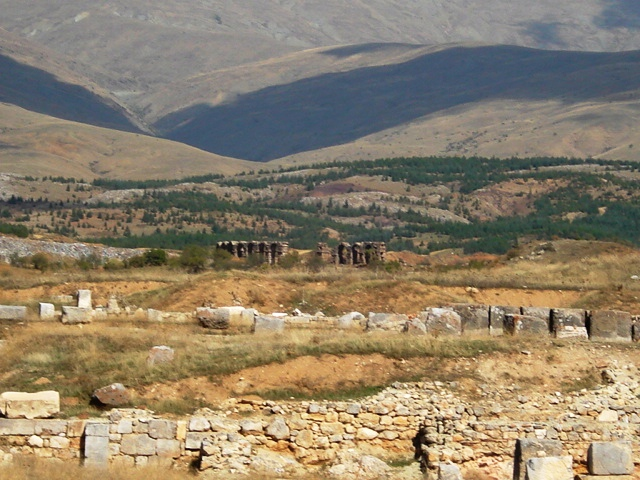 Antiochia di Pisidia, rovine della città antica.
Antiochia di Pisidia, resti della sinagoga.
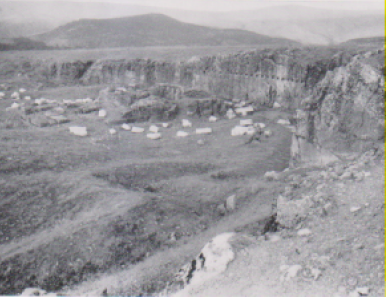 Antiochia di Pisidia, resti di grande edificio, forse un tempio
Antiochia di Pisidia, rovine
Antiochia di Pisidia, resti
Antiochia di Pisidia, città romana, l’acquedotto
Atti, 14, 20
Paolo e Barnaba partono per Derbe.
Atti , 14, 21-23
Paolo e Barnaba da Perge
 ritornano  Listra, Iconio ed Antiochia.
Costituiscono anziani a capo delle comunità.
Atti, 14, 24-28
Paolo e Barnaba da Antiochia di Pisidia
Raggiungono la Panfilia,
Scendono ad Attalia, poi a Perge.
Scendono ad Attalia .
Da Attalia raggiungono Antiochia di Siria.
Atti 15, 1-3
Paolo e Barnaba inviati a Gerusalemme.
Atti, 15, 4-29
Paolo e Barnaba a Gerusalemme.
Concilio.
Mandati poi con lettera ad Antiochia di Siria
Insieme a Sila e Giuda.
Atti 15, 33
Sila e Giuda ritornano a Gerusalemme.
Paolo e Barnaba restano ad Antiochia.
Atti 15, 34-39:
Paolo e Barnaba si separano
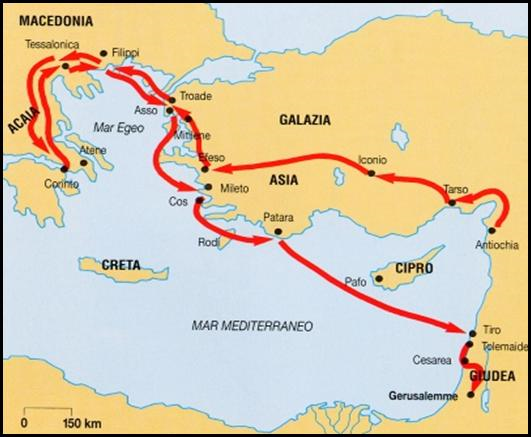 Atti, 15, 40
Paolo con Sila lascia Antiochia di Siria,
Attraversa la Siria e la Cilicia.
Atti 16, 1-5
Si reca a Derbe ed a Listra.
Paolo associa a sé il discepolo Timoteo.
Atti, 16, 6-10
Paolo e Timoteo 
Attraversano la Frigia e la Galazia.
Raggiungono la Misia 
e si dirigono a Troade.